Terrestrial Species of the Peconic River
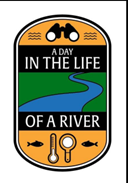 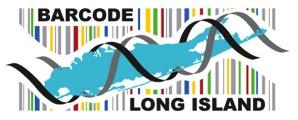 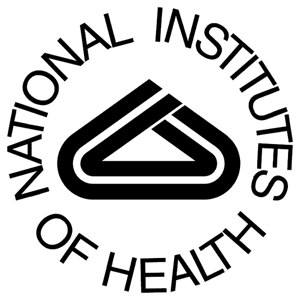 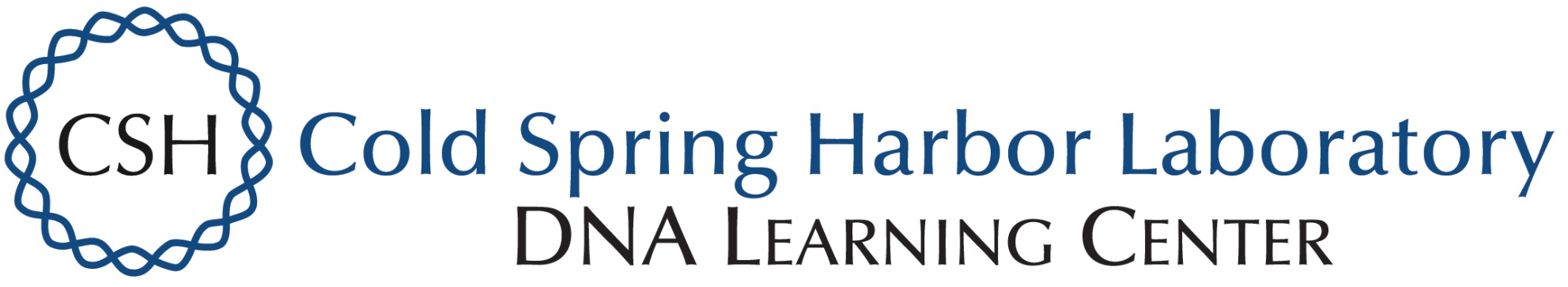 Skylar Bachisin, Katie Daugherty, Mackenzie Lowe 
Mentor: Robert Bolen
Eastport South Manor Jr.-Sr. High School, Manorville, NY
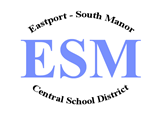 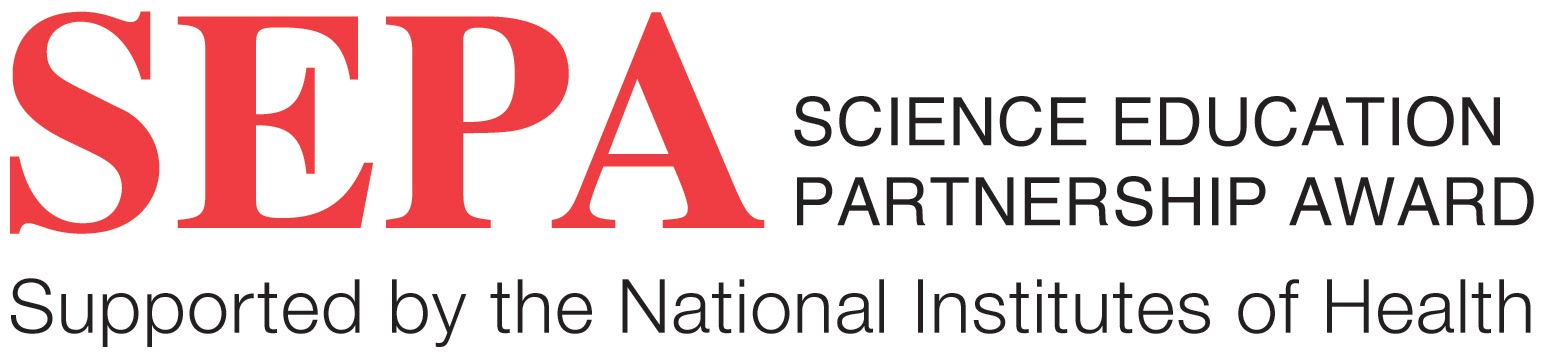 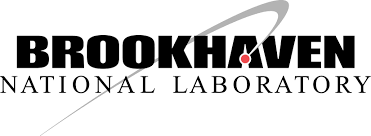 Discussion
All of the terrestrial organisms identified were noninvasive to the area. Some organisms were introduced from other parts of the world, but now help play important roles in the ecosystem. All of the organisms indicate good health of the ecosystem and none are known to carry harmful diseases. 
In sample PEE-013, the results indicate the sample as a worm, but the sample appears to be Armadillidium vulgare, or a pill bug. This is probably due to a mix up of samples, or another error.

References 
What is DNA Barcoding? (n.d.). Retrieved September 13, 2017, from http://www.barcodeoflife.org/content/about/what-dna-barcoding
Using DNA Barcodes to Identify and Classify Living Things. (n.d.). Retrieved January 4, 2017, from http://www.dnabarcoding101.org/files/using-dna-barcodes.pdf
What is DNA Barcoding? (n.d.). Retrieved September 12, 2017, from http://www.ibol.org/phase1/about-us/what-is-dna-barcoding/#
Caddy-Retalic, S., & Lowe, A. (2012, March 4). DNA Barcoding: A Better Way To Discover Species. Retrieved September 12, 2017, from http://theconversation.com/dna-barcoding-a-better-way-to-discover-species-4933
Kress, W., & Erickson, D. (2012, March 8). DNA barcodes: methods and protocols. Retrieved September 12, 2017, from https://www.ncbi.nlm.nih.gov/pubmed/22684949
Paparo, C. (2015, August 23). 8 indigenous species that live in the Peconic Estuary. Retrieved October 15, 2017, from http://northforker.com/2015/08/23/8-indigenous-species-live-peconic-estuary/
Peconic Estuary Program. (n.d.). Retrieved October 15, 2017, from http://www.dec.ny.gov/lands/31842.html
Using DNA Barcodes to Identify and Classify Living Things. (n.d.). Retrieved January 4, 2017, from http://www.dnabarcoding101.org/files/using-dna-barcodes.pdf

Acknowledgements
We would like to thank the Day in the Life Program, Melissa Parrott with the Central Pine Barrens Joint Planning and Policy Commission, and Dr. Mel Morris at BNL.
Abstract 
	Terrestrial organisms were taken from Peconic River to identify invasive species and determine if they pose a threat to the health of other organisms. Samples were taken from the organisms and then run through PCR to amplify the DNA. The samples were then barcoded to identify the species and compare to other organisms. We found that all of our organisms are noninvasive and are beneficial to the environment.

Introduction
	DNA barcoding is used to identify and compare different species of organisms. We would like to identify invertebrate species at Peconic River and determine if these species are invasive to the area. Discovering if these species are invasive is important because they can pose a threat to the health of other organisms and humans. The barcode sequences obtained from this study will also be compared to last year’s barcode results to assess the biodiversity of the river from year to year and determine the quality of the water.

Materials & Methods
 	Our Specimens were collected at Peconic River on October 20, 2017. The specimens were collected using a dip net, seine nets, and by searching through the grounds of the surrounding area for terrestrial samples. After we returned from the Peconic, the specimens were separated, photographed, and placed into individual labeled    bags filled with 99.9% ethanol, which were placed  into a freezer for storage. DNA was then extracted using the protocol from Barcode Long Island. A DNA sample of a leg or arm was taken from each of the specimens. The samples than got amplified by PCR or Polymerase chain reaction to get the analysis of any short segment DNA.
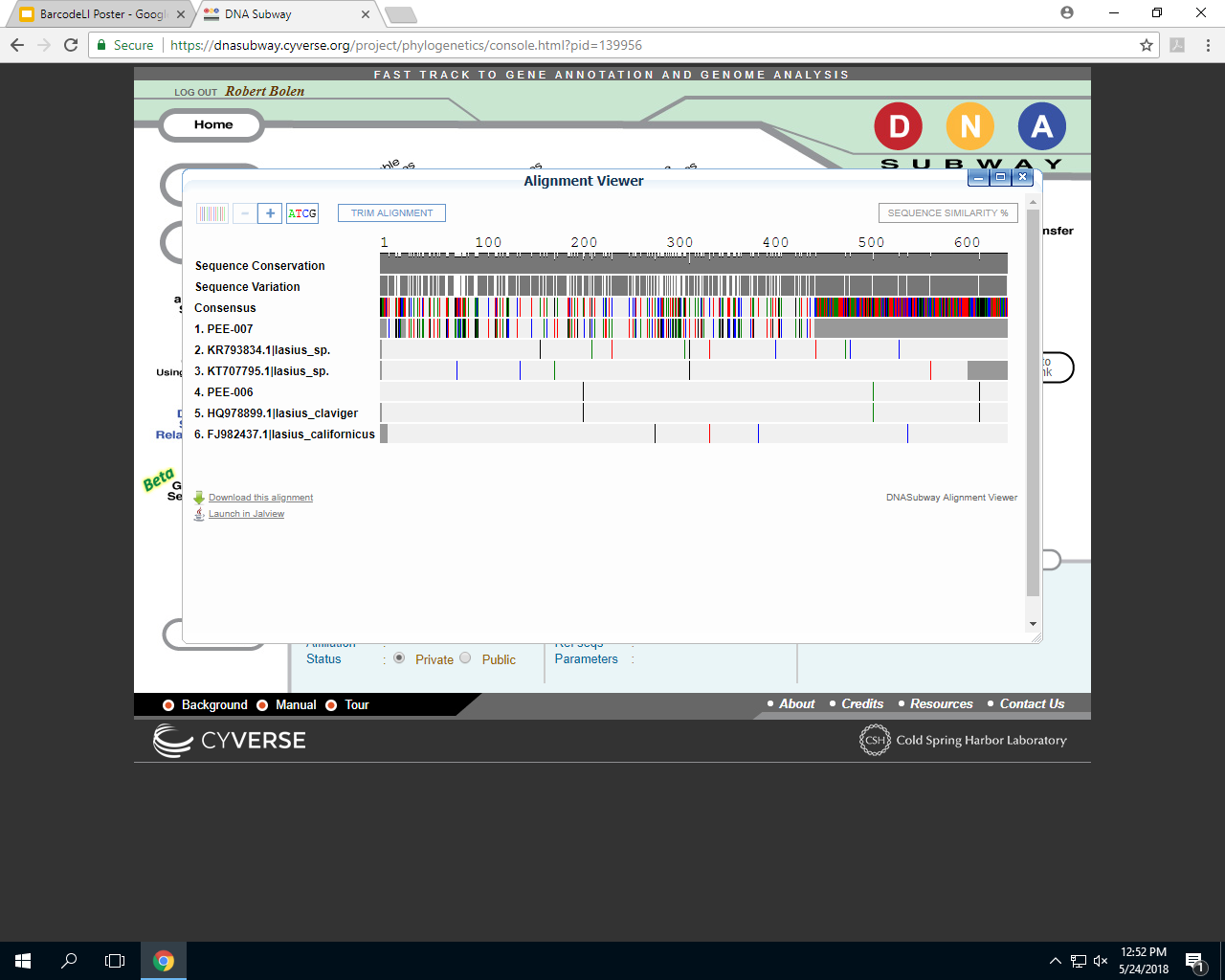 Figure 1: barcode sequences of samples PEE-006 & PEE-007. PEE-006 matches Lasius Claviger. PEE-007 matches 
Parcoblatta Pensylvanica.
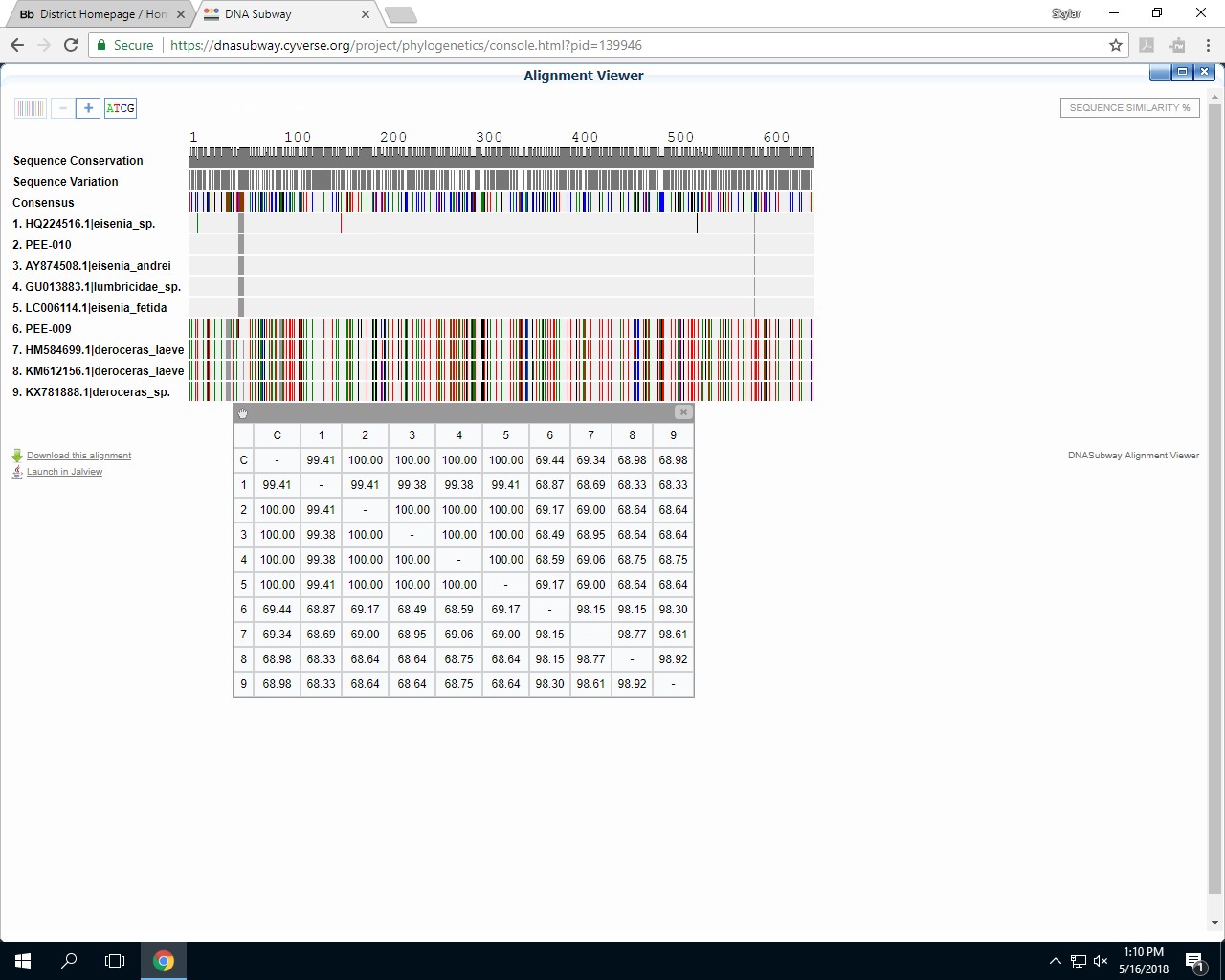 Figure 2: barcode sequences of samples PEE-009 & PEE-010. PEE-009 matches Deroceras Laeve, or the Marsh Slug. PEE-010 matches Eisenia Andrei and Eisenia Fetida.
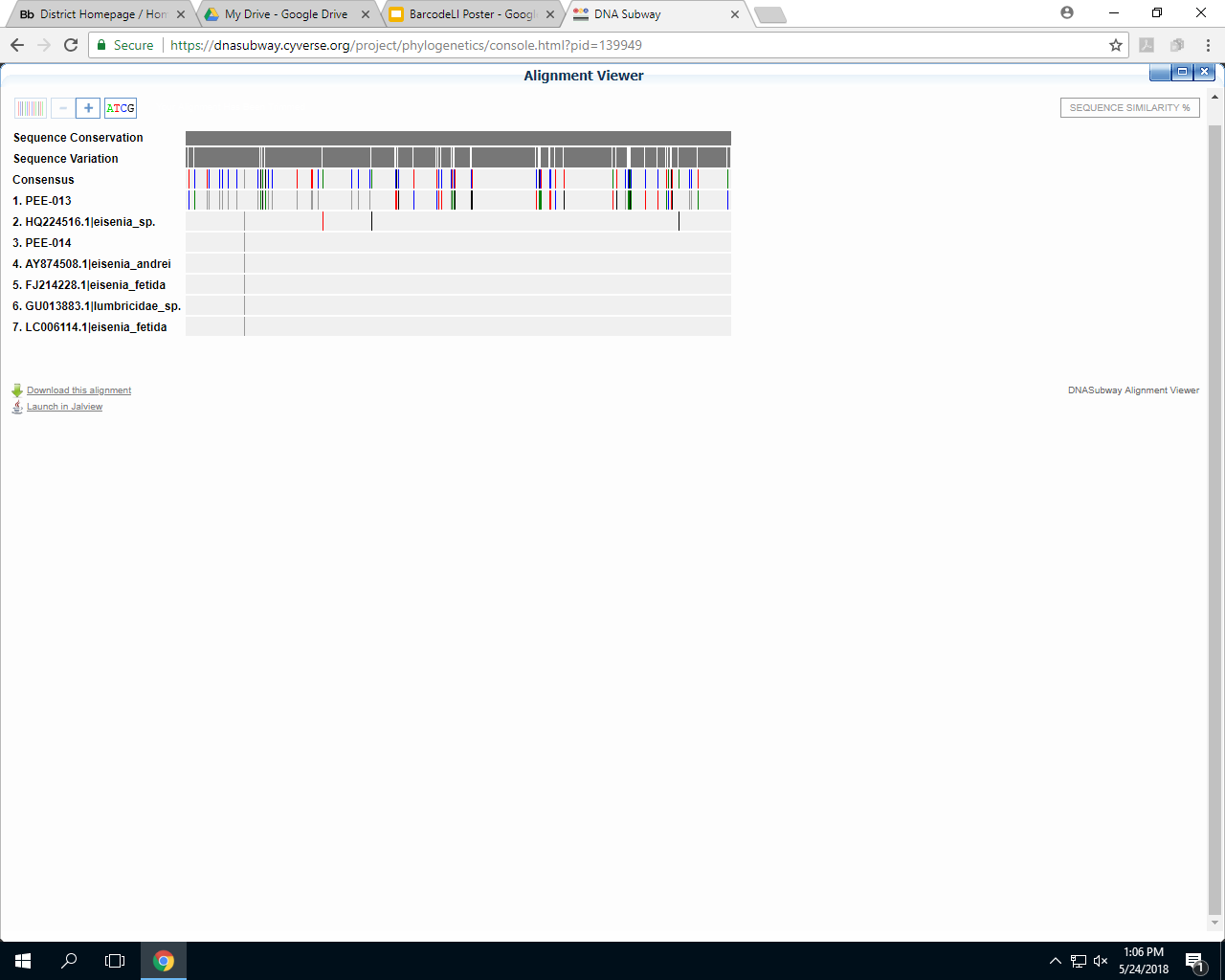 Figure 3: results of samples PEE-013 and PEE-014, some of the results may not be correct, which may indicate a mix up of samples.
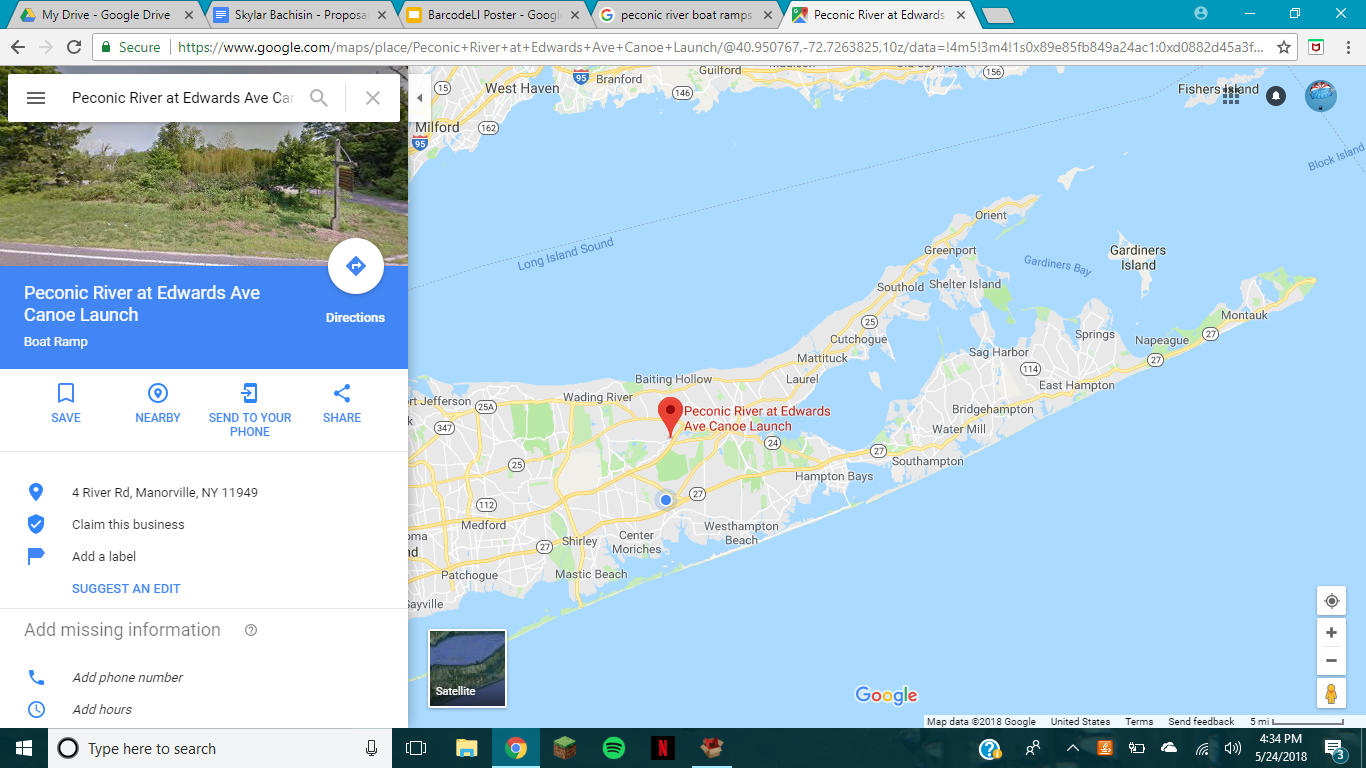 Figure 4: map showing part of the Peconic River the samples were taken from.